ШКОЛЬНЫЙ   ЛАГЕРЬ
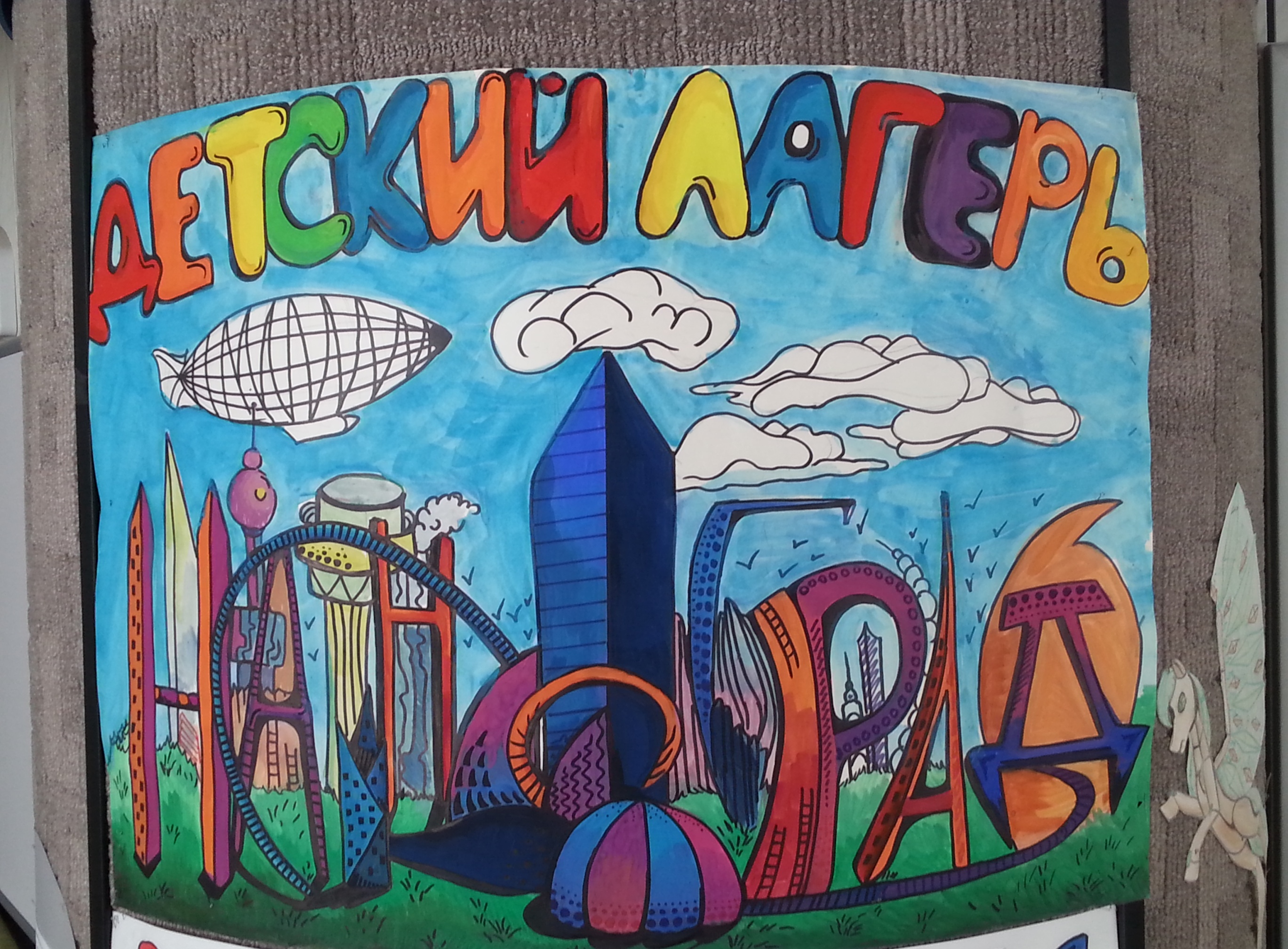 Методическое 
обеспечение работы летнего пришкольного лагеря «Наноград» 
МБОУ «Гимназия №7» Ново-Савиновского района г.Казани
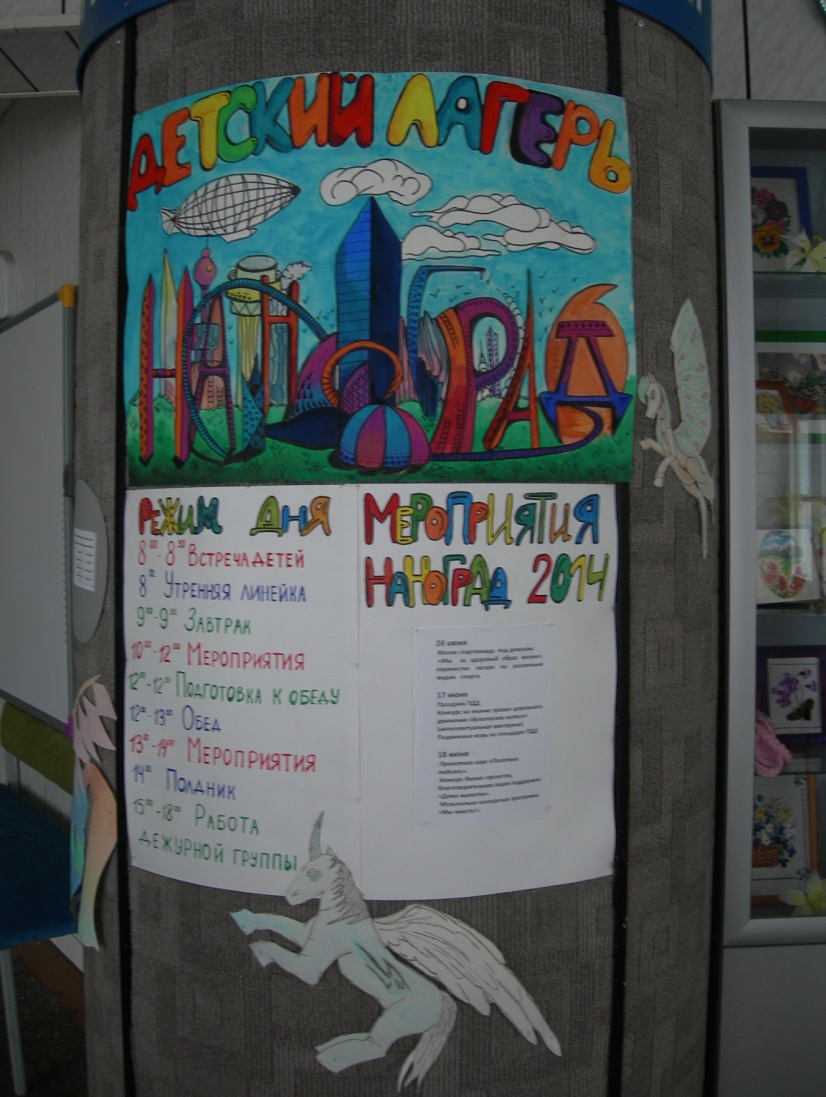 “В воспитании нет каникул” – эта педагогическая формула становиться правилом при организации детского летнего отдыха, а заодно и правилом творческого подхода к каникулам – радостному времени духовного и физического развития роста каждого ребенка.
Пришкольный оздоровительный лагерь открывается на основании следующих документов:
1. Модельного стандарта предоставления муниципальной услуги «Организация отдыха и оздоровления детей в каникулярный период в пришкольных лагерях с дневным пребыванием»;
2. Приказа Отдела образования Управления образования Исполнительного комитета муниципального образования г. Казани по району»;
3. Приказа об организации оздоровительного учреждения с дневным пребыванием детей с указанием сроков работы каждой смены.
Положение о школьном лагере с дневным пребыванием детей
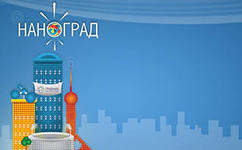 Документы  для  Управления  Роспотребнадзора  по республике Татарстан:
1. Копия приказа об организации оздоровительного учреждения (приказ по образовательному учреждению);
2. Утвержденное штатное расписание и списочный состав сотрудников;
3. Экран медицинских книжек;
4. Режим дня;
5. Программа производственного контроля за качеством и безопасностью приготовляемых блюд;
6. Копия договора на оказание услуг по организации питания;
7. Приказ об организации питьевого режима при школьном летнем лагере;
8. Результаты лабораторных исследований по производственному контролю.
Директору
____________________________________
(наименование общеобразовательного учреждения)
____________________________________
(Ф.И.О. директора)
__________________________________________________
 Заявление
      Прошу принять  моего сына (дочь)  в ____________________________ смену    
пришкольного 
лагеря с дневным пребыванием:
_________________________________________________________________________
                         (фамилия)
_________________________________________________________________________
                         (имя)
_________________________________________________________________________
                         (отчество)
Год рождения:   число	месяц 	      год		
Обучается в _____________________ классе
Проживает по адресу: _     
________________________________________________________________________
Сведения о родителях (законных представителях):
_________________________________________________________________________
_________________________________________________________________________
(Ф.И.О. отца, место работы, телефон домашний, служебный)
_________________________________________________________________________
(Ф.И.О. матери, место работы, телефон домашний, служебный)
С программой, условиями и режимом пребывания детей и нормативными актами 
функционирования лагеря ознакомлен(а) и согласен(а).
 
Подпись 
заявителя_________________________________________________________
                                                             (фамилия и инициалы)
«____»__________________ 20   ____г.       
    (Дата подачи заявления)
[Speaker Notes: Заявление]
Оформление отрядных комнат
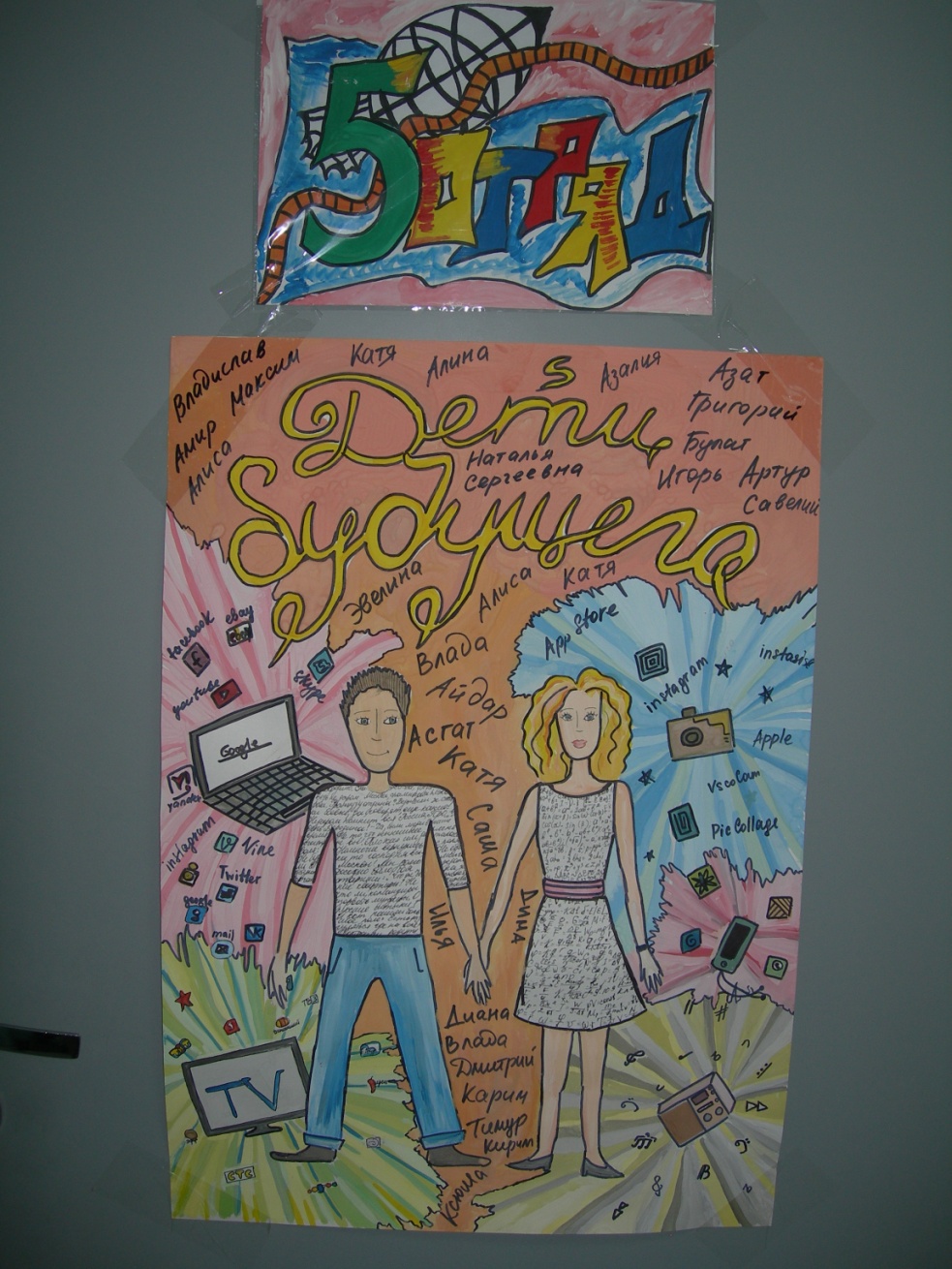 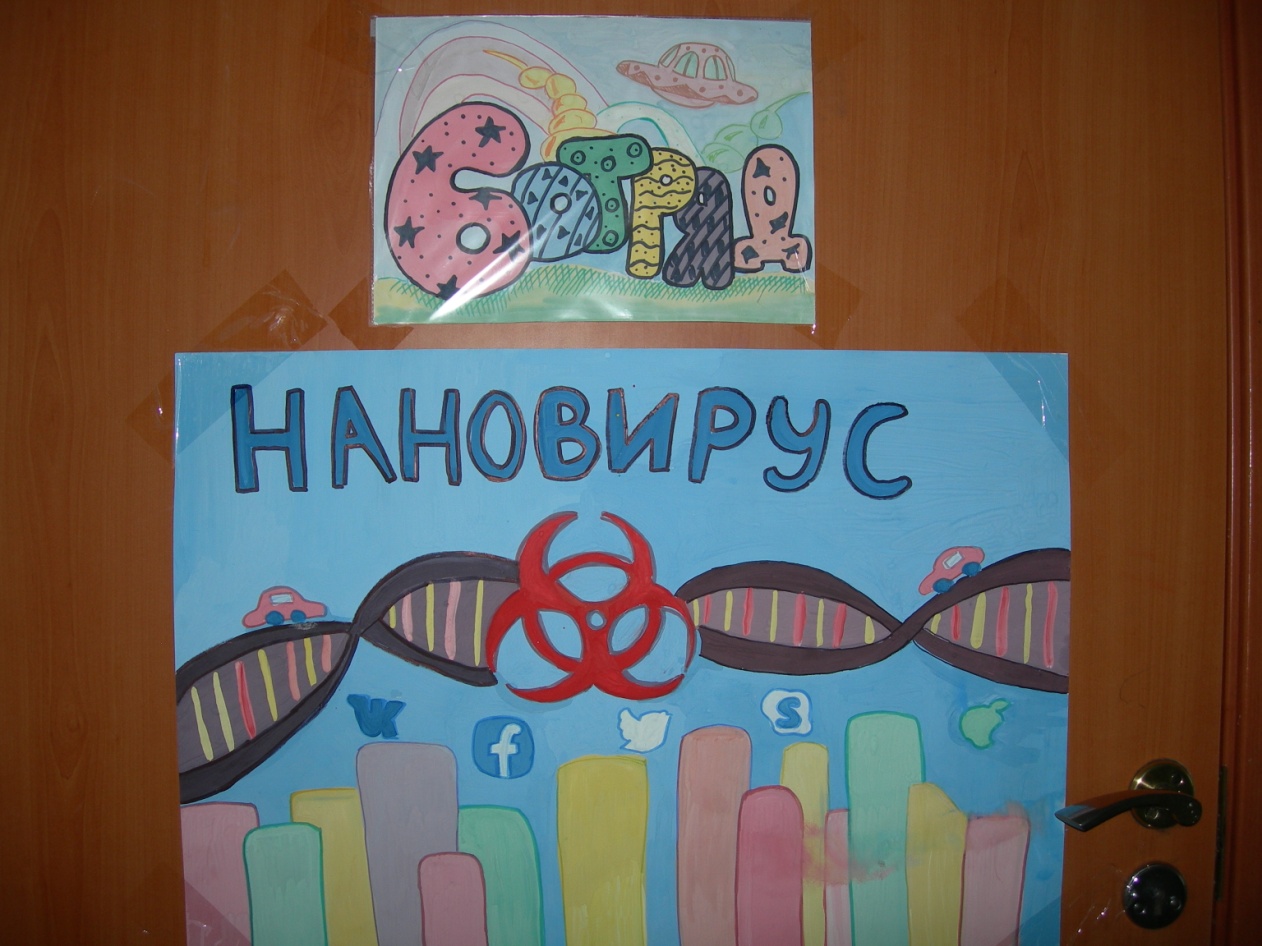 [Speaker Notes: Оформление отрядных комнат]
Программа 
летнего оздоровительного лагеря 
с дневным пребыванием 
детей и подростков
"Наноград-
научная страна"
Основная идея программы «Наноград» - представление возможностей для раскрытия творческих способностей ребенка, создание условий для самореализации потенциала детей и подростков в результате общественно полезной деятельности.
ЛЕТНИЙ  ЛАГЕРЬ
  «Наноград»     ПРИ
      ГИМНАЗИИ №7
РЕЖИМ РАБОТЫ
8.00-8.30 ВСТРЕЧА ДЕТЕЙ, ЗАРЯДКА 
8.30-8.45 ЛИНЕЙКА
9.00-9.30 ЗАВТРАК
10.00-12.00 МЕРОПРИЯТИЯ ПО ПЛАНУ
12.00-12.30 ПОДГОТОВКА К ОБЕДУ
12.30-13.00 ОБЕД
13.00-14.30 МЕРОПРИЯТИЯ ПО ПЛАНУ
14.30-15.00 ПОЛДНИК.
15.00 УХОД ДОМОЙ
РАБОТА ДЕЖУРНОЙ ГРУППЫ С 8.00 ДО 8.30,
                   с 15.00 до 18.00
                      с
Программа включает в себя:
1. научную  работу в секциях на базе научно-экспериментального комплекса гимназии, состоящего из исследовательской лаборатории Эйнштейна, выставки-музея проектных работ, 3D-тетра наук;
2. объединяет различные направления оздоровления, образования, воспитания в условиях лагеря;
3. совместную работу по гуманитарно–эстетическому направлению развития личности ребенка.
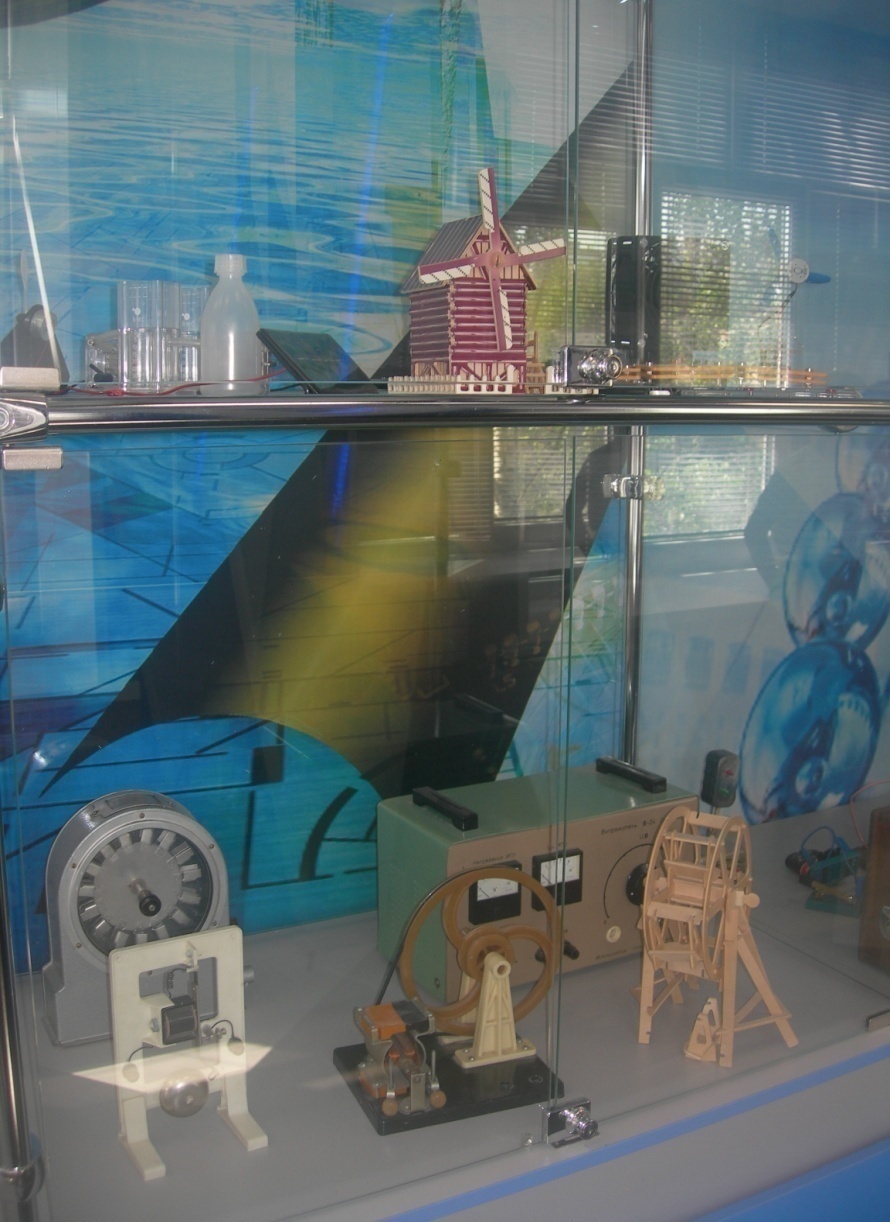 Ресурсное обеспечение программы:
педколлектив
3D-театр науки
Лаборатория Эйнштейна
Школьная библиотека
Компьютерный класс
Музейные экспозиции гимназии
Творческие мастерские гимназии
Спортплощадка
Игровая площадка ПДД
Столовая 
Школьный автобус
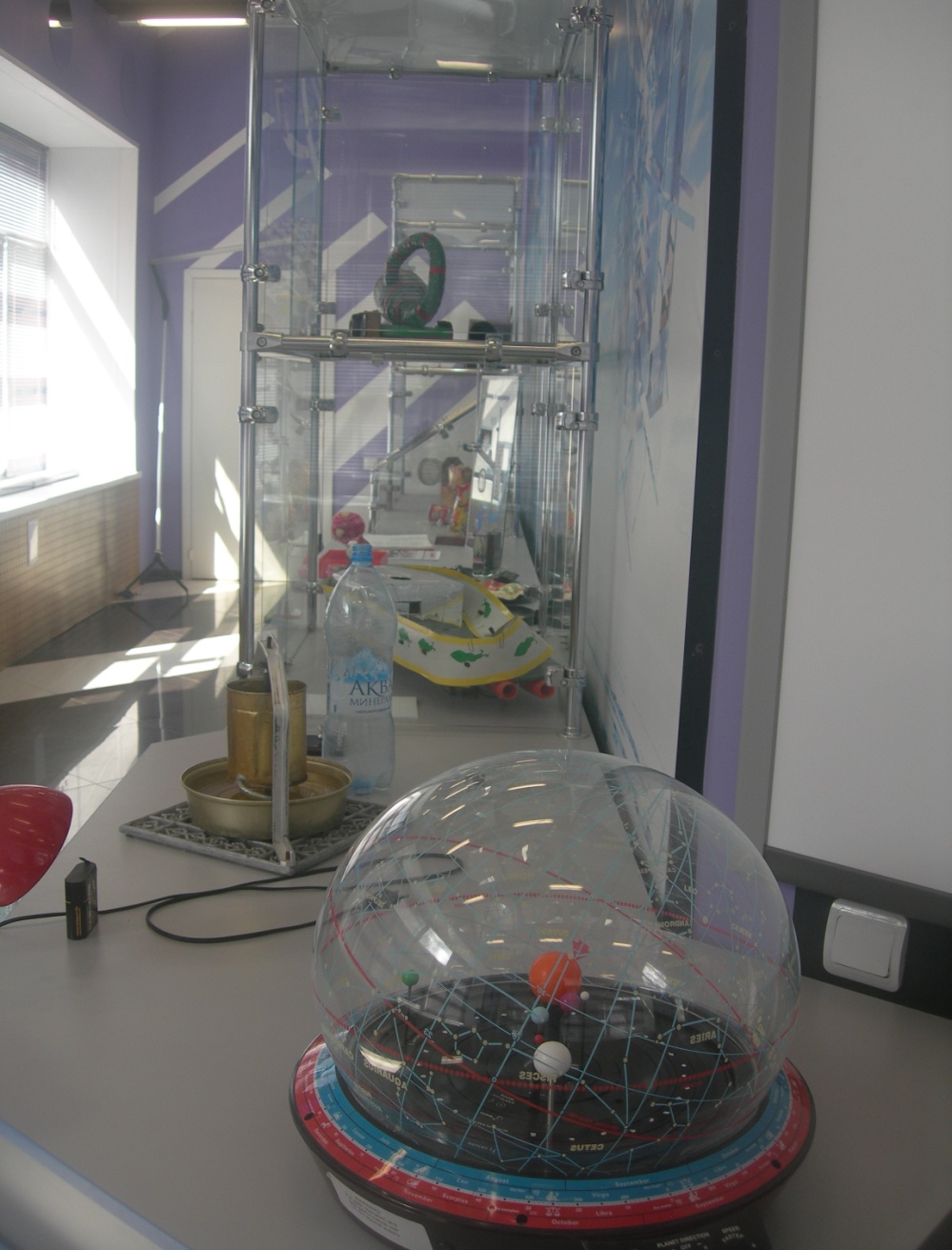 «День бизнес-проектов» 
Минутка здоровья «Оказание первой помощи при несчастных 
случаях» (беседа-диалог)
Проектная игра «Полезные поделки».
Конкурс бизнес-проектов.
Музыкальный проект «Мы вместе!»
 Фильм «Рио-2» » (3-D кинотеатр гимназии)
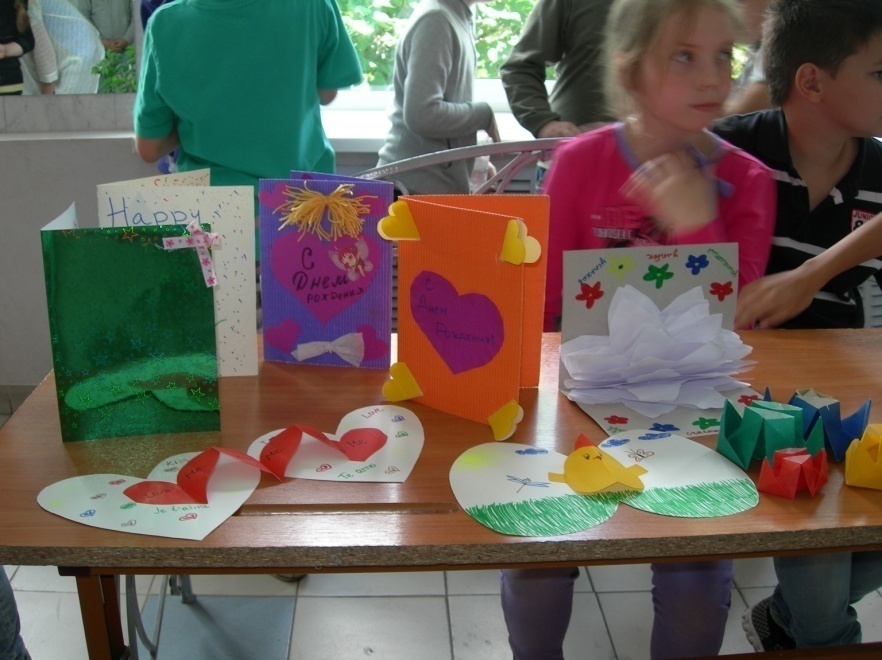 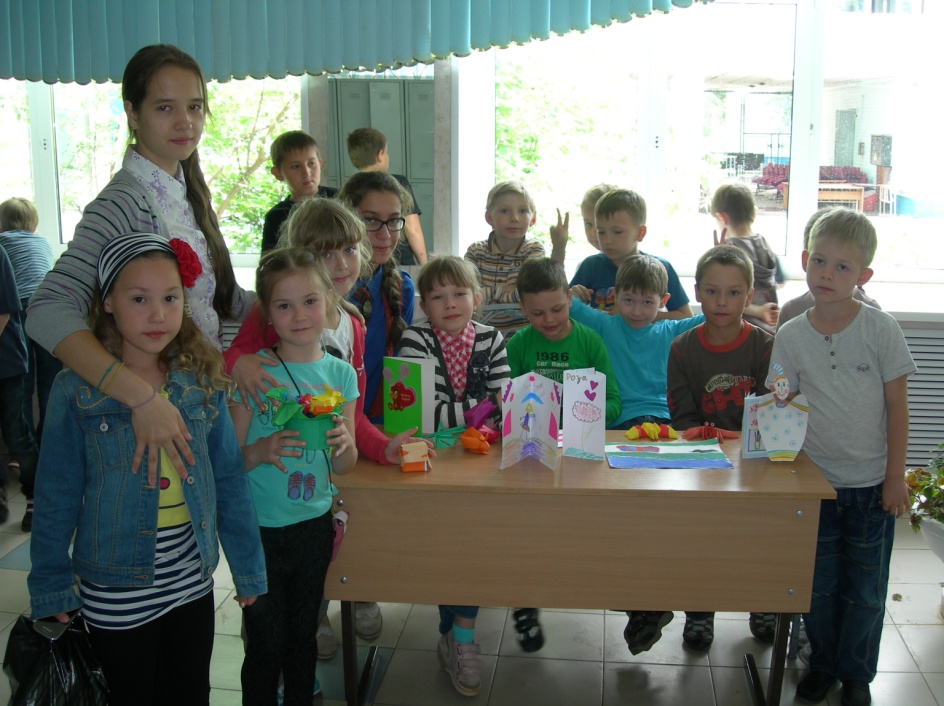 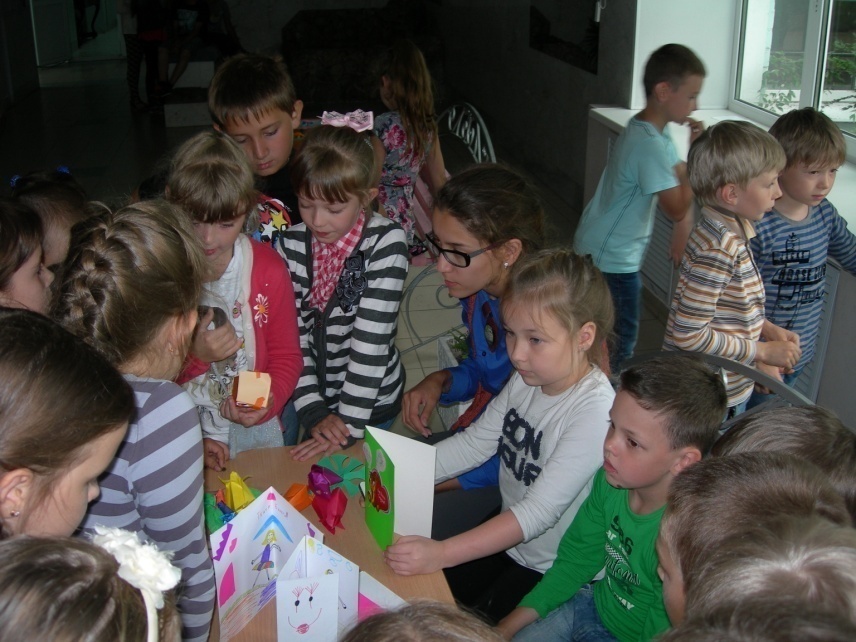 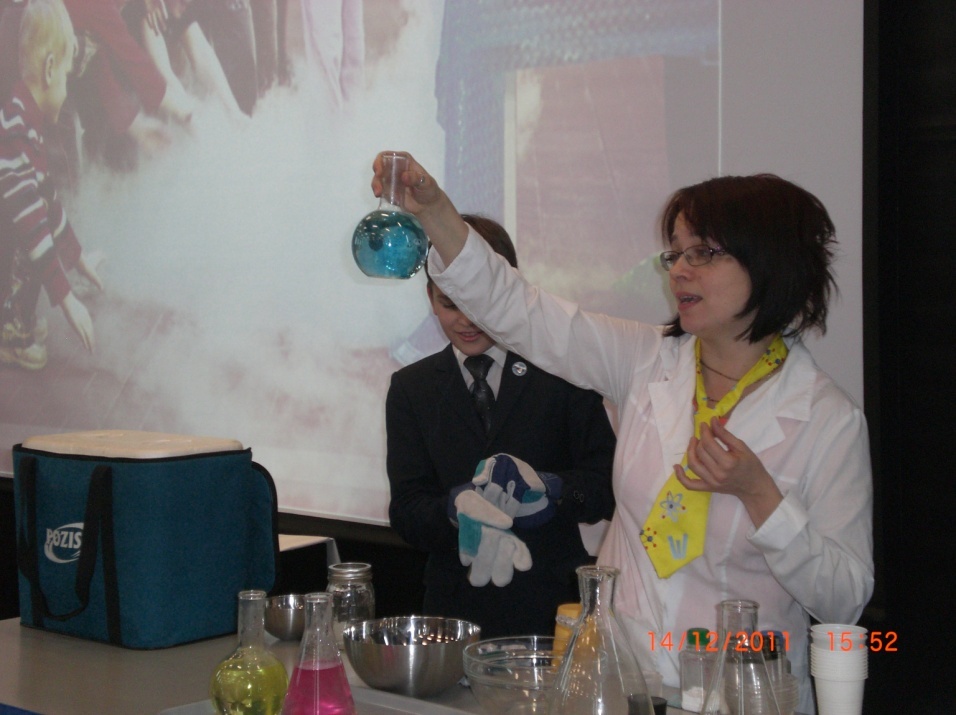 «День в наномире»
1. Шоу «Безумная наука» (лаб.Эйнштейна)
2. Просмотр 3-D фильма «Семь чудес солнечной системы»
3.  Экскурсия в музей электричества 
4.  Мастер-класс «Лего-робототехника»
5. Работа студии фото-видео монтажа.
6. Лекторий «Живая инновация. Черви нематоды»
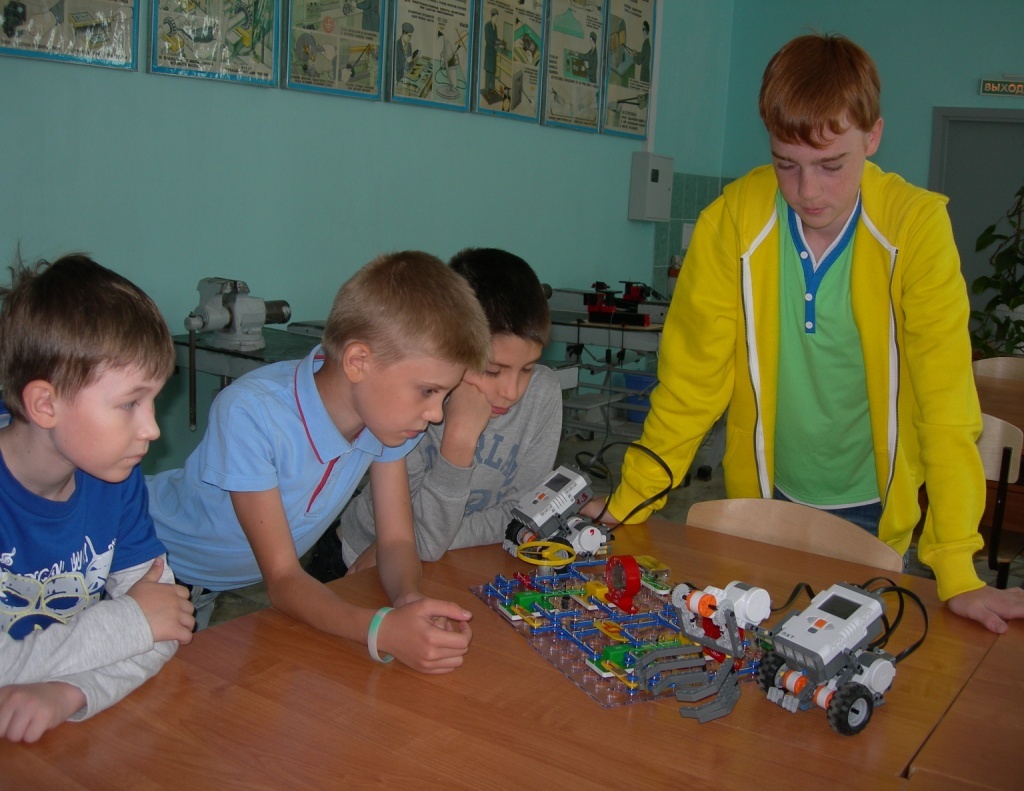 1.Минутка здоровья «Зеленая аптечка» первая помощь при укусах насекомых».
 2.Интеллектуальный турнир «Экологическая цепочка».
 3. Праздник необычных цветов   и цветочных  костюмов.                   
      ( использование вторичного сырья).
4. Экологический десант «Мое первое растение».
5. Спортивные игры на воздухе.
День экологии
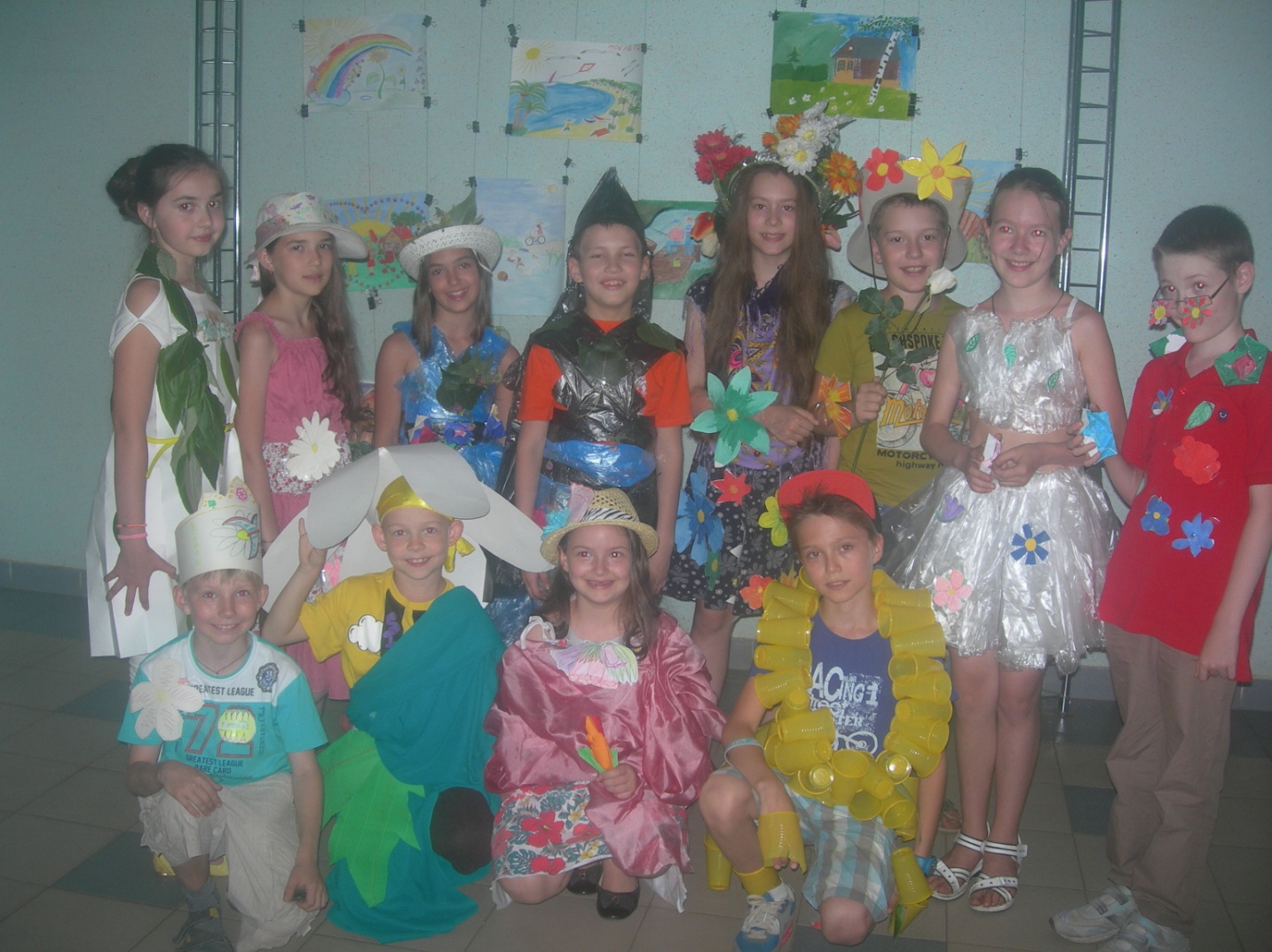